Sexual Harassment vs. Flirting
Review of definitions and examples
What are examples of common flirting that you that you have seen or experiences at school?
What is flirting?
What is sexual harassment?
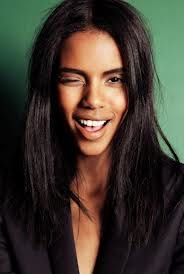 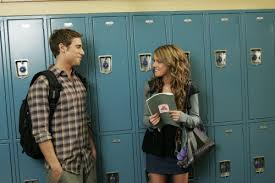 A few thoughts…
[Speaker Notes: *Allow students to jot down thoughts on the white board. Help them separate the two.]
Sexual harassment is ANY sexual behavior that is unwelcome and makes the person feel uncomfortable or unsafe.
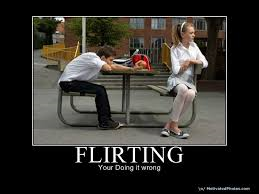 SEXUAL HARASSMENT
Flirting
Sexual Harassment
Flirting is welcome attention.
Flirting goes both ways.
Flirting makes you feel in control.
Flirting makes you feel good about yourself.
Flirting is legal in school.
Sexual harassment is not wanted.
Sexual harassment is one-sided.
Sexual harassment makes you feel put down or ugly.
Sexual harassment makes you feel powerless.
Sexual harassment is a violation of school rules.
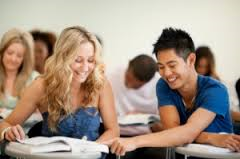 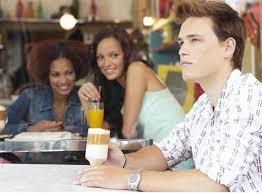 Who decides if it is flirting or sexual harassment?
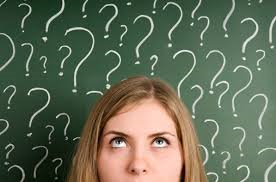 The VICTIM!
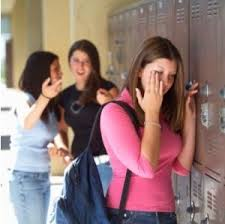 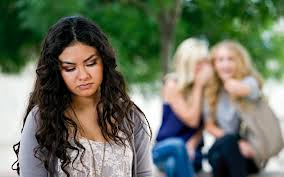 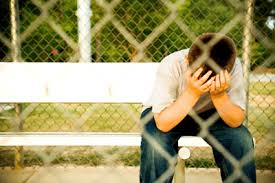 Boys to Girls
Girls to Boys
Boys to Boys
Girls to Girls
What are some examples of each?
Sexual harassment happens in different ways:
[Speaker Notes: *If time, have small groups come up with one example of each.]
If sexual harassment is illegal in schools, why does it happen?
What do young people do that allows it to continue?
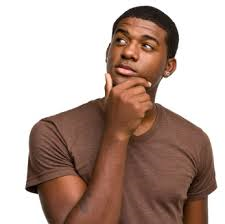 [Speaker Notes: *Give student the time to talk about this!]
Least Harmful			 Most Harmful
-----------------------------------------------------------------
Wink 					Sexual Assault
[Speaker Notes: *Ask students what else could fall in this scale and where. Is ANYTHING on here ok or acceptable?]
What if it happens to me or a friend?
[Speaker Notes: *Have students come up with options.]
TELL SOMEONE! (Most importantly, tell a trusted adult.)

Be firm when you say NO or “I don’t like that. STOP.”

Avoid being alone with the harasser

Write down what happened
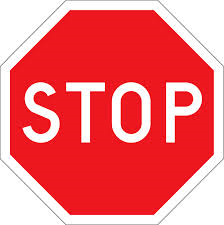 Sexual Harassment – True or False?
_____ If your intentions are good, your behavior isn’t sexual harassment.
_____ Sexual harassment is a minor annoyance. It never really hurts 
          anyone.
_____ Kids who are sexually harassed usually do something to invite it.
_____ Sexual harassment does not occur when kids like each other.
_____ If everyone else thinks that a behavior is okay, you should just 
          accept it, even if it bothers you.
_____ Sexual harassment is all about boys harassing girls.
_____ Sharing dirty pictures or jokes can be sexual harassment.
_____ Spreading rumors about someone’s sexual activity is a form of  
          sexual harassment.
_____ Sexual harassment is just an immature way of telling someone you like them.
_____ Someone may not realize they are sexually harassing another person.
F
F
F
F
F
F
T
T
F
T
Flirting or Harassment?
_____ “You are really looking good today.”
_____ “Those jeans look great – nice and tight.”
_____ “Did you hear the joke about the blond who got a boob job?”
_____ “That sweater makes your eyes looks so blue.”
_____ “With that body, you should be a model.”
_____ “I love your new haircut.”
_____ “Great muscles – do you work out?”
_____ “You look so sexy in that dress.”
_____ “I know you want a massage. You’re just playing hard to get.”
_____ “Those track shorts look cute on you.”
F
H
H
F
H
F
H
H
H
F